Finding Case Law
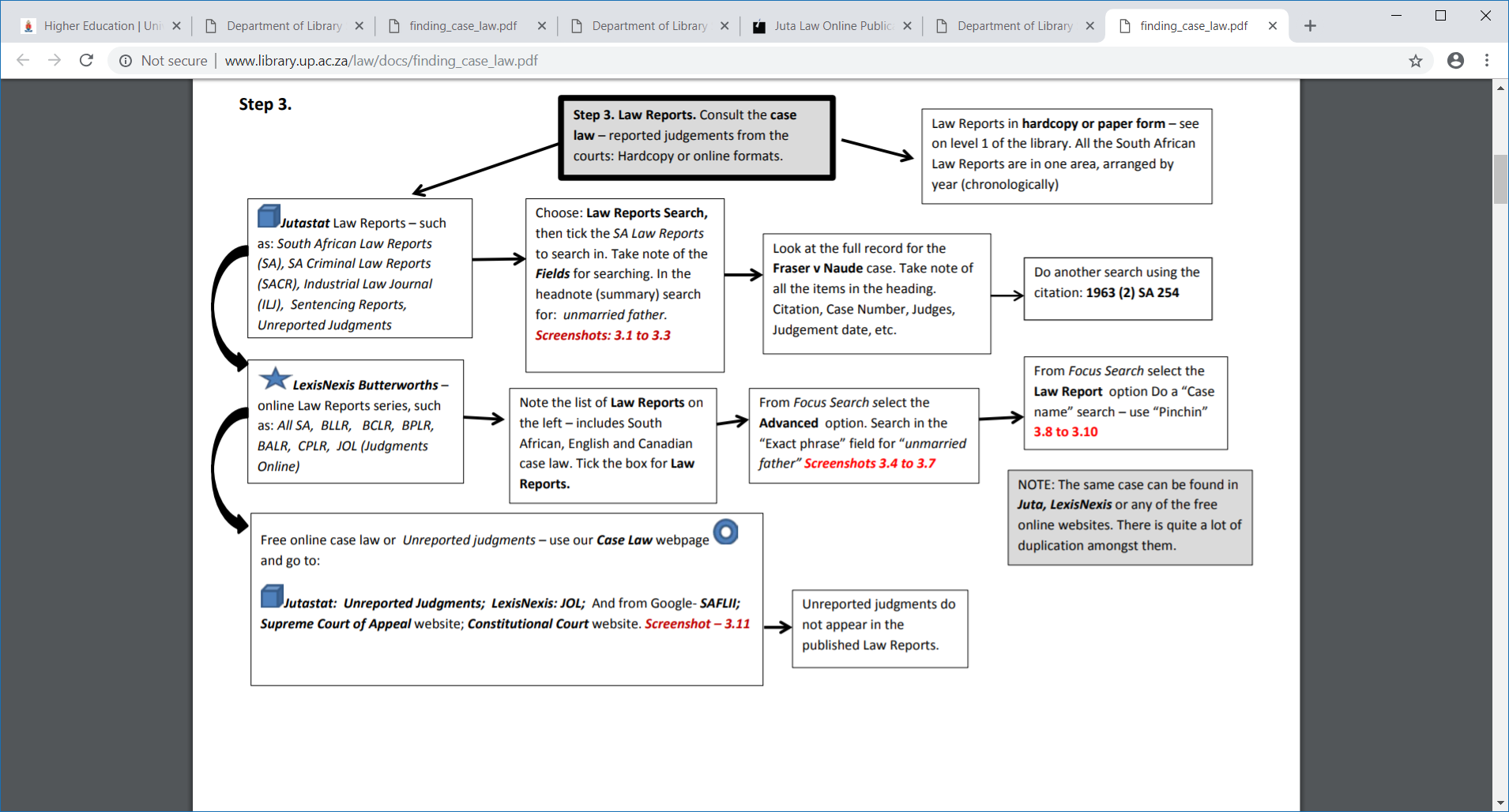 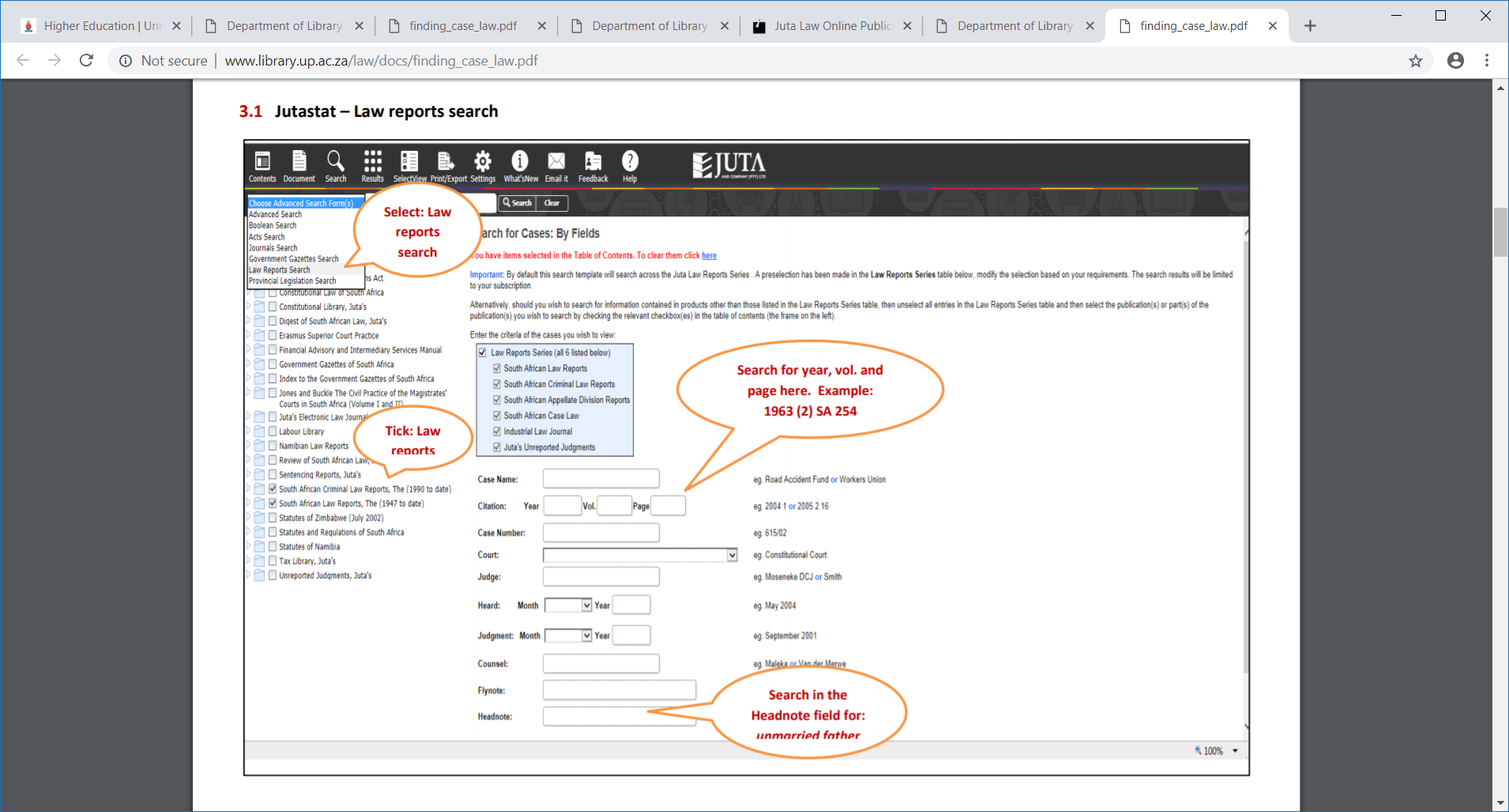 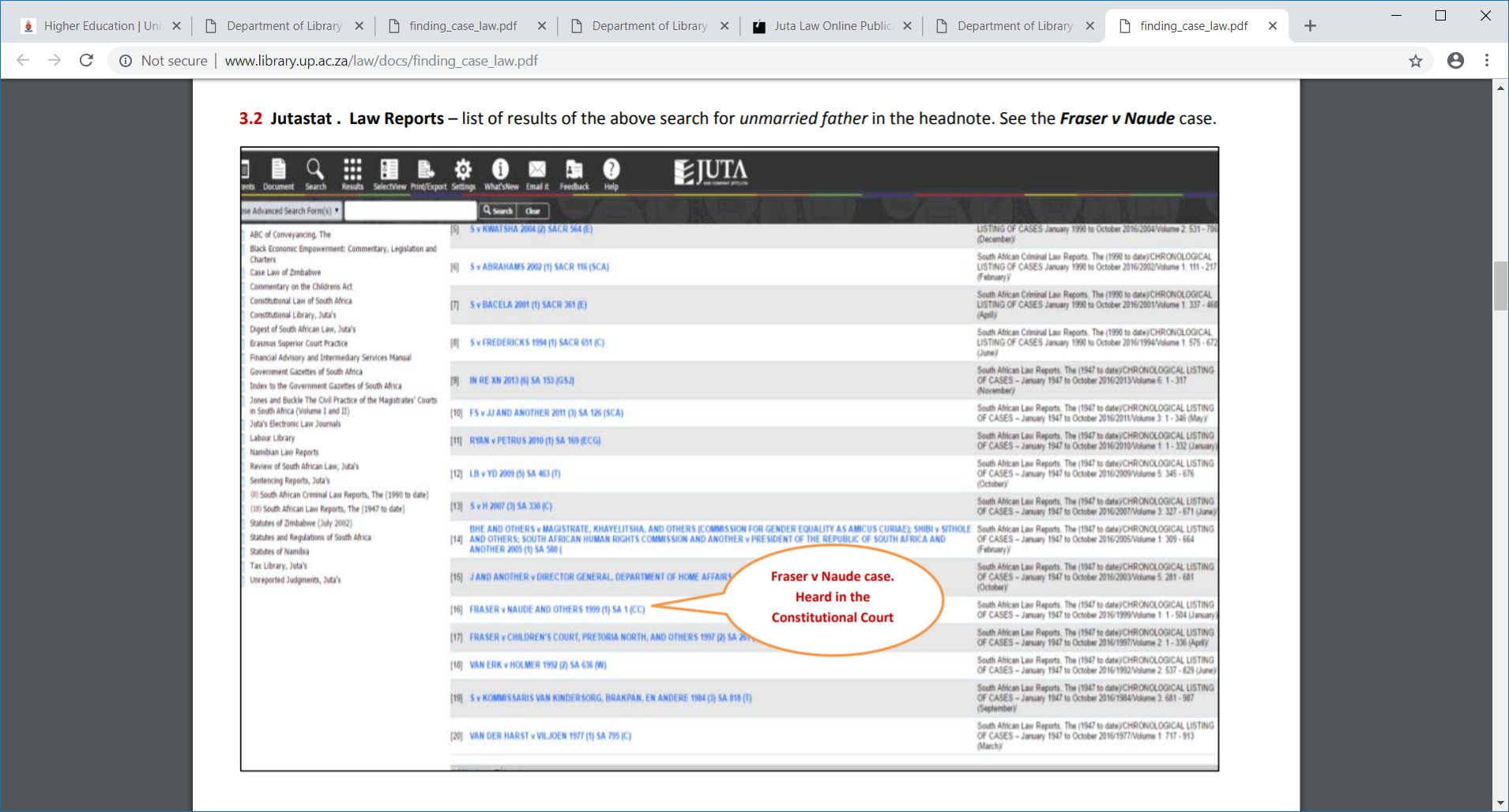 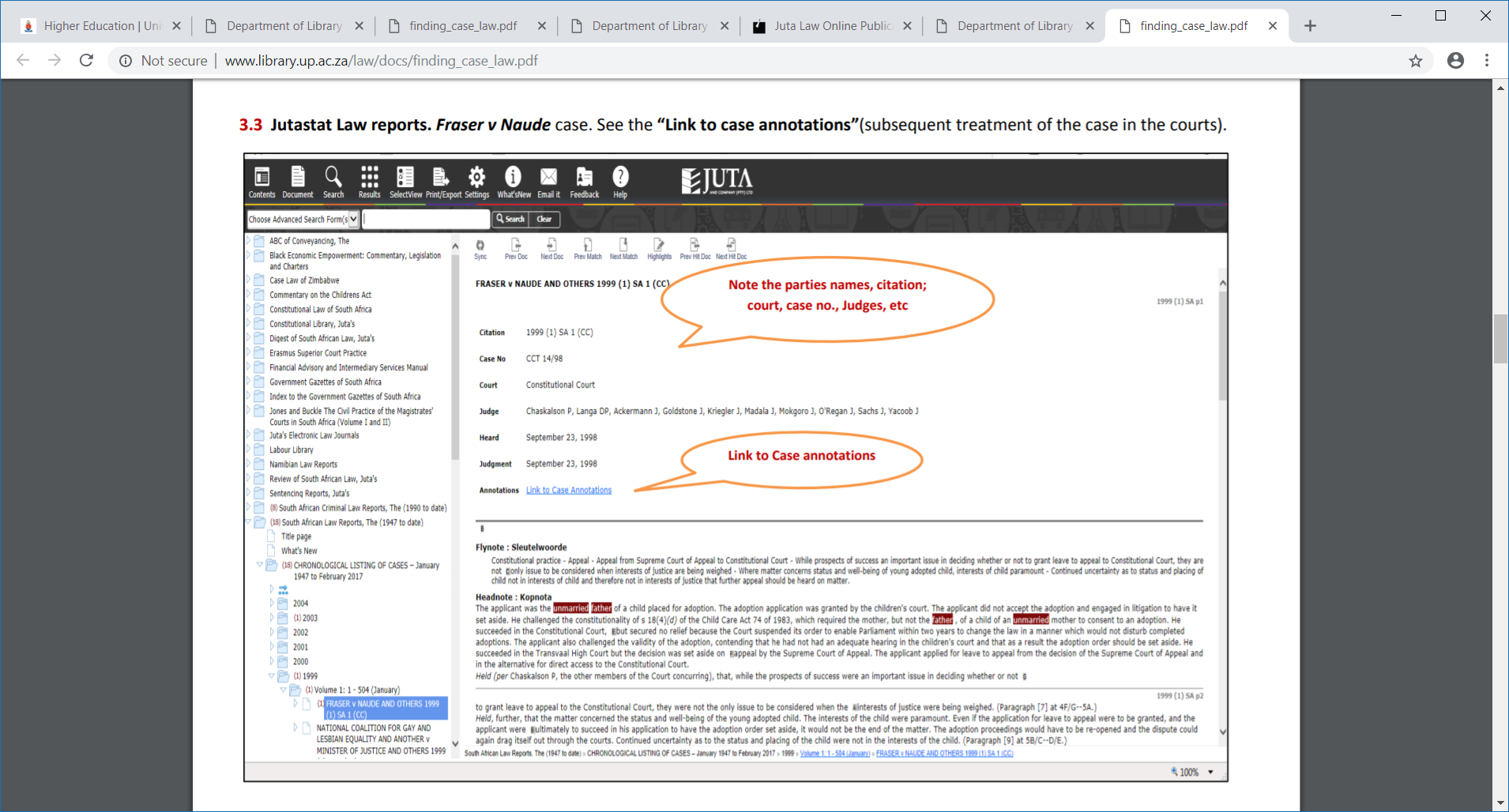 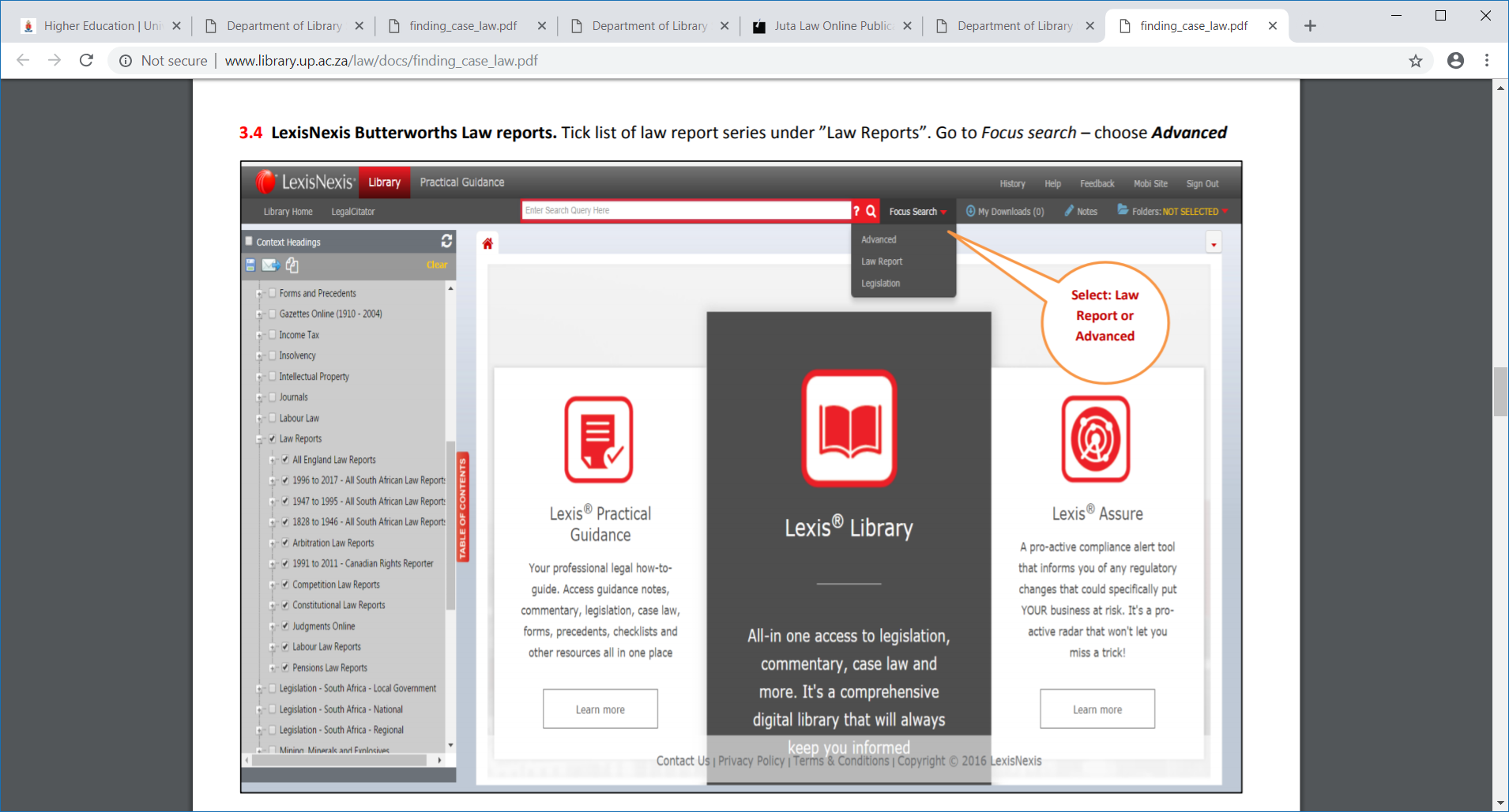 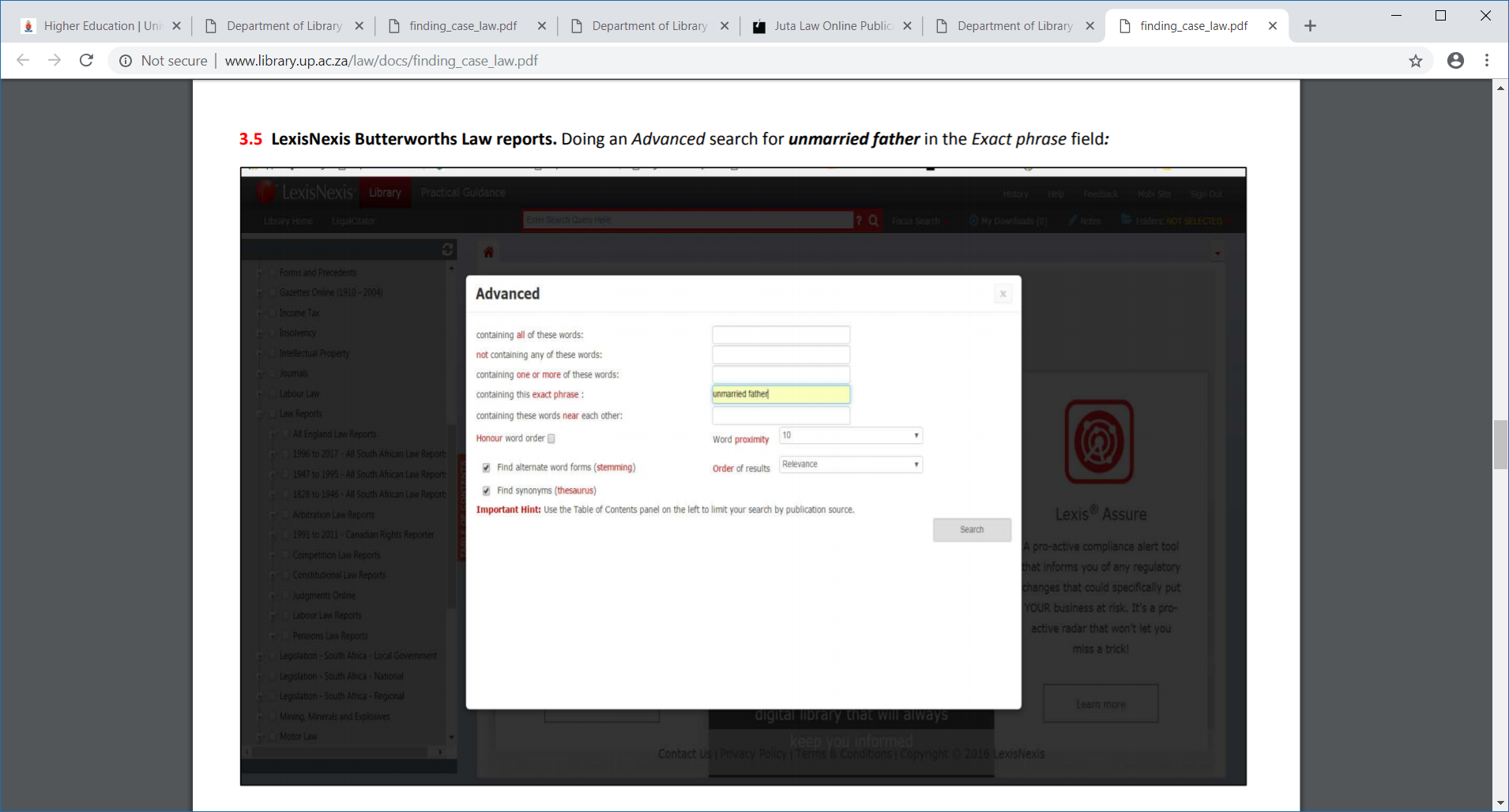 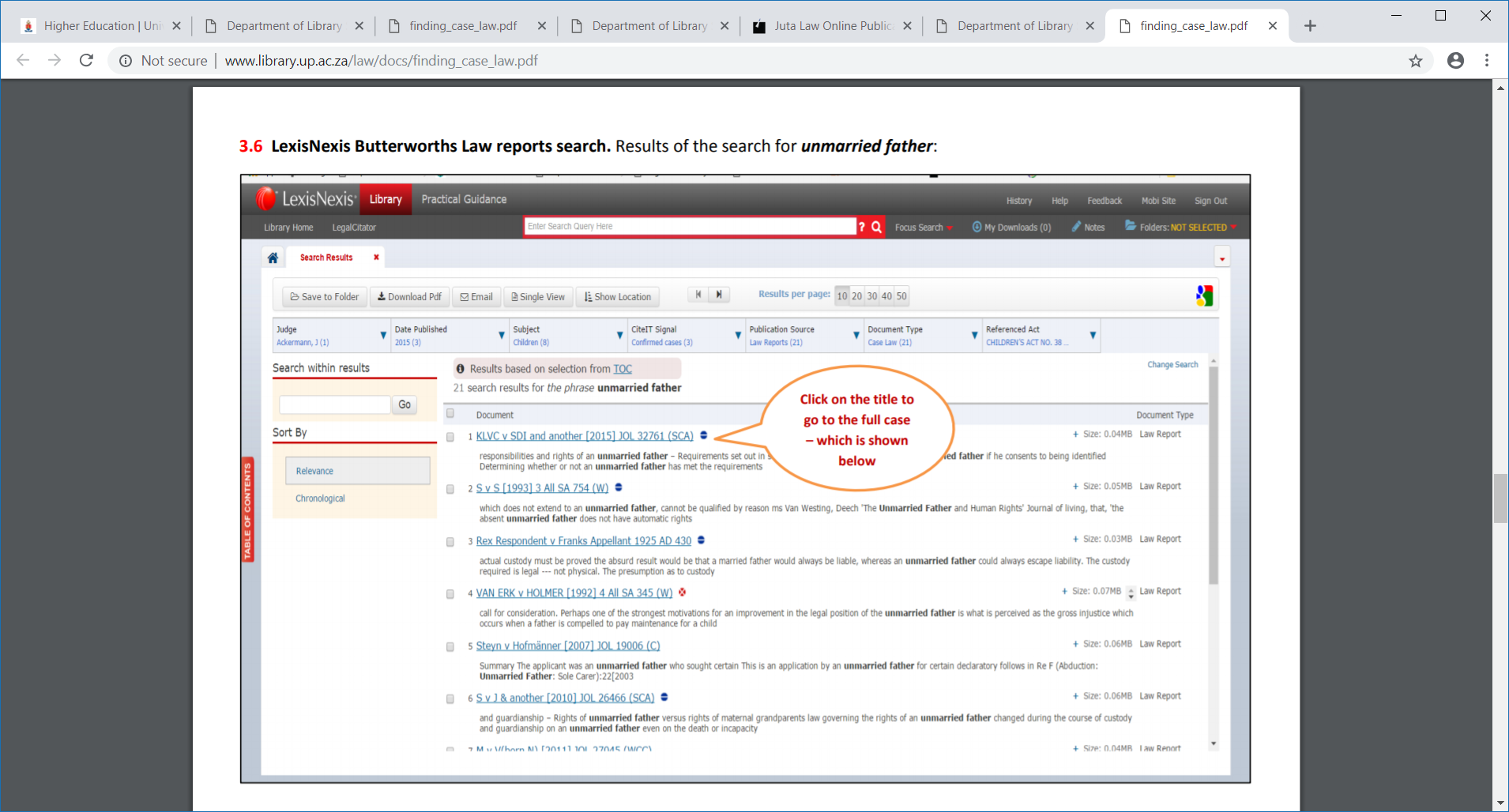 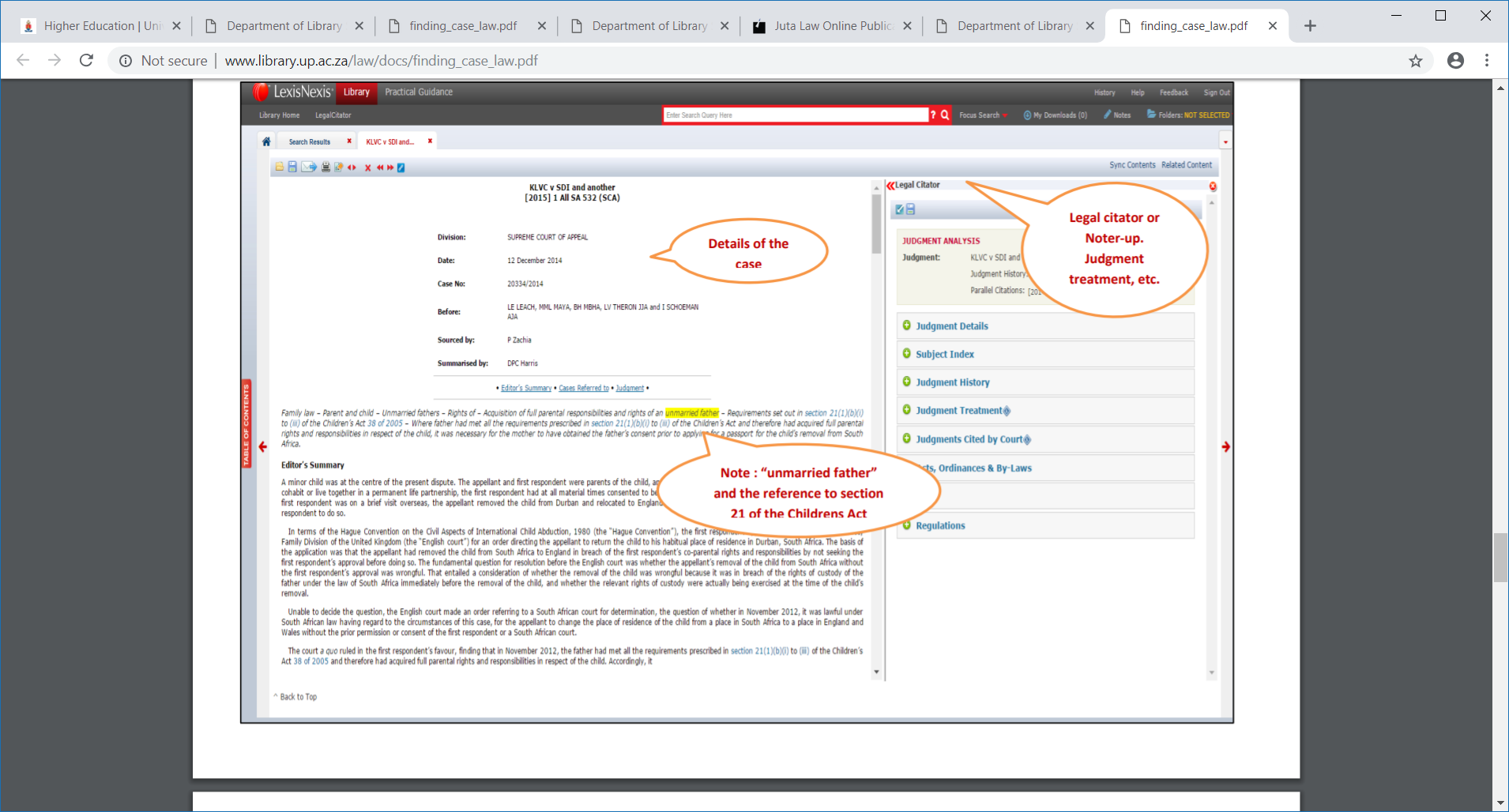 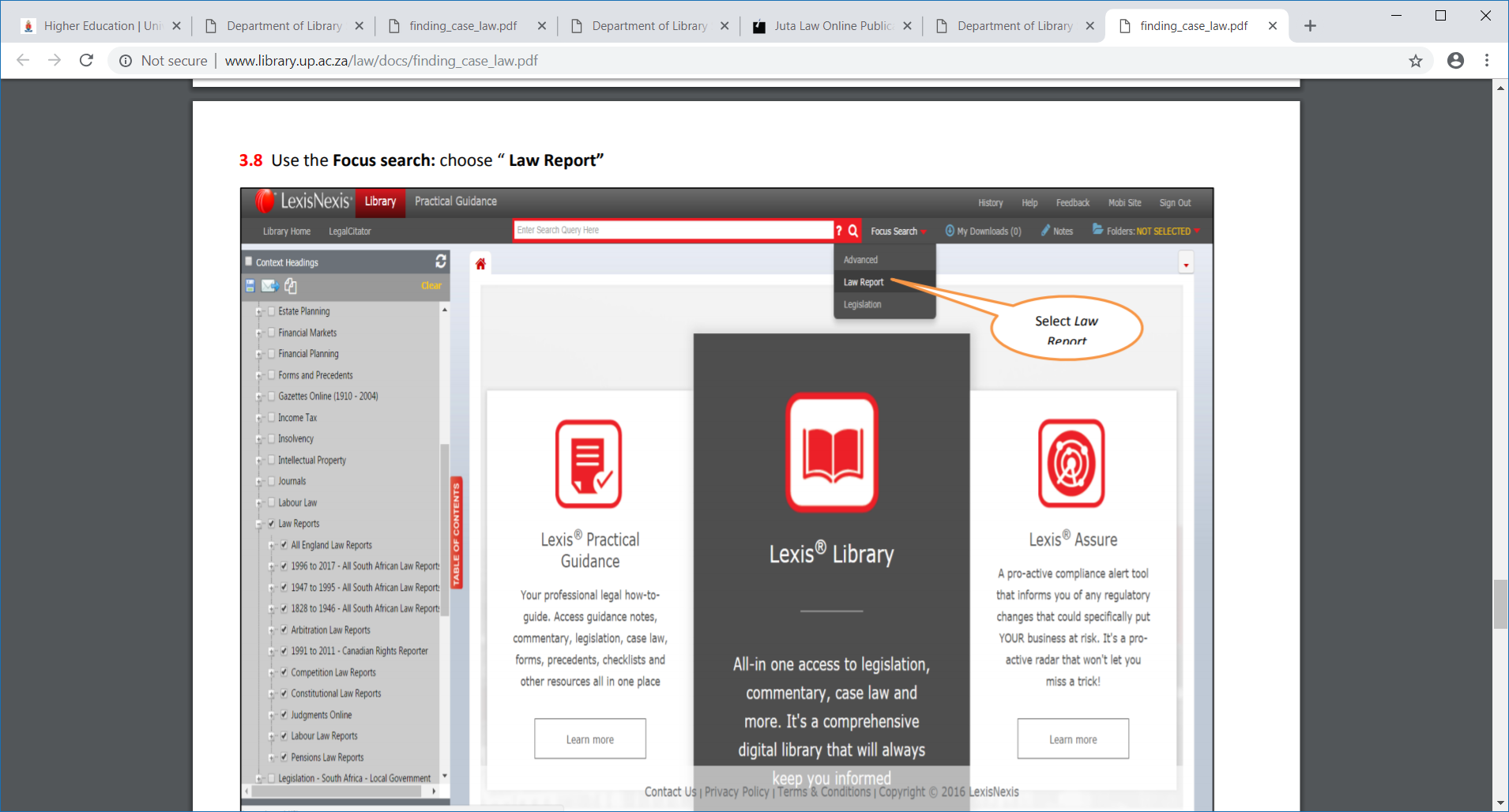 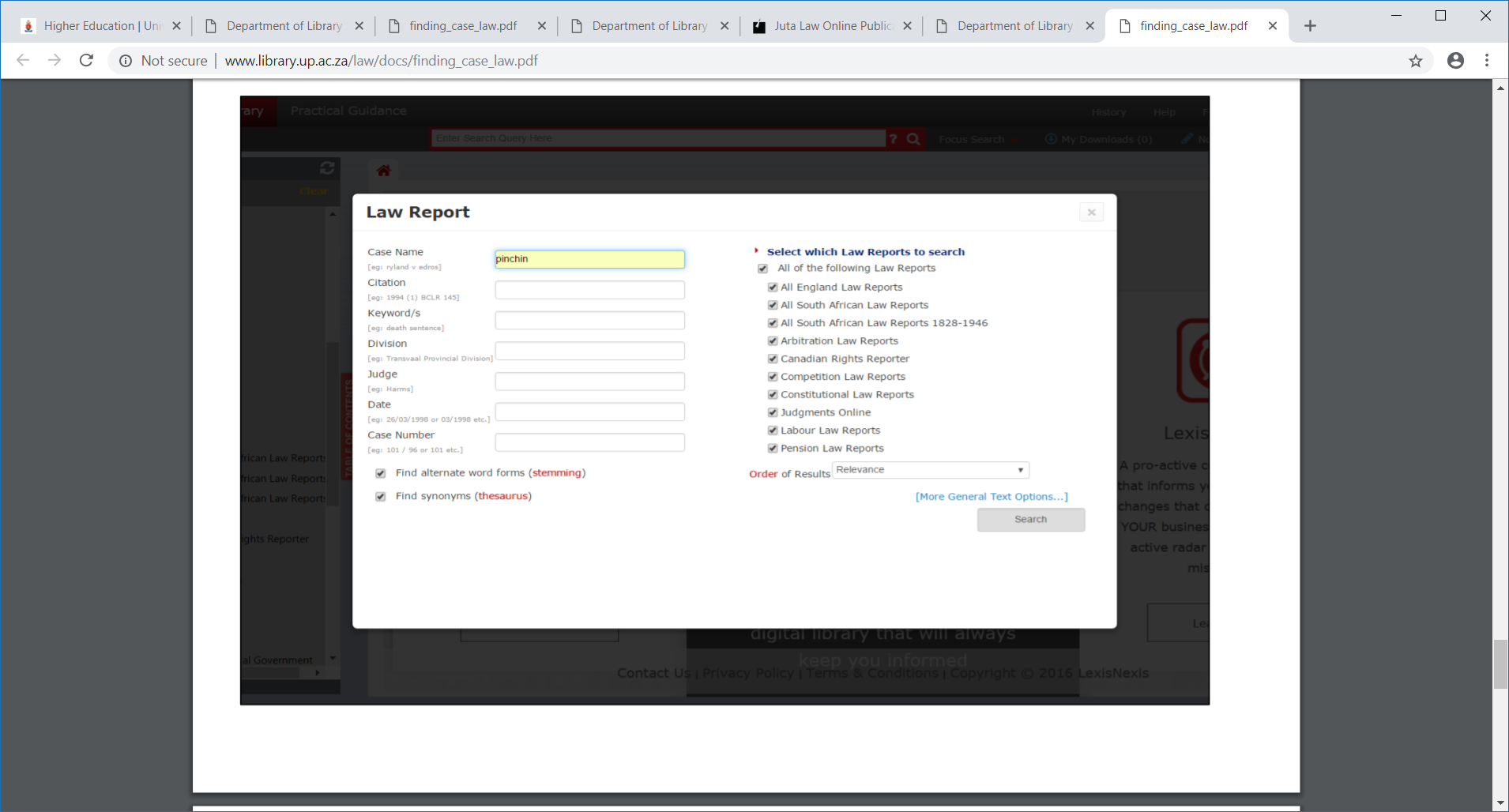 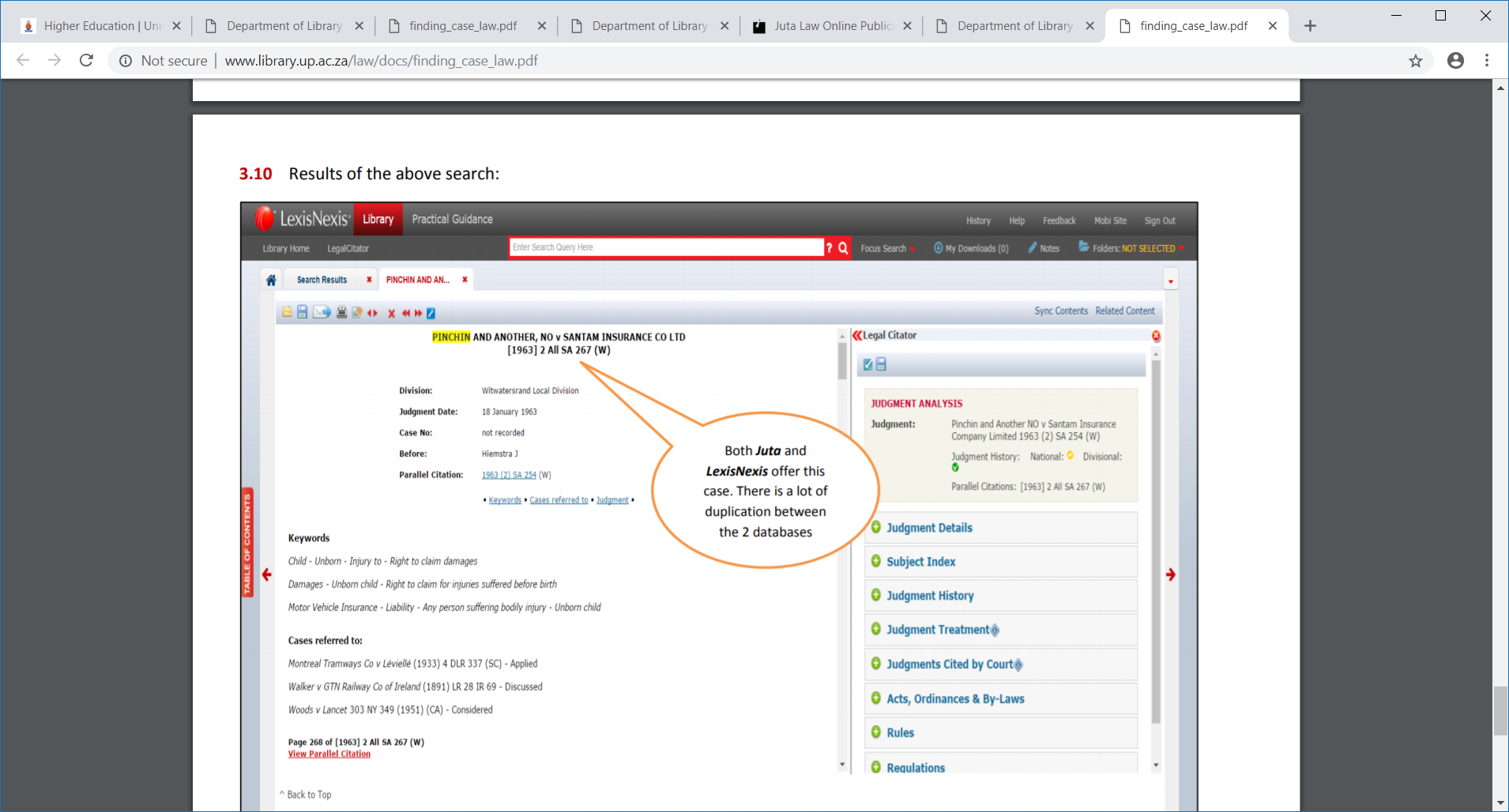 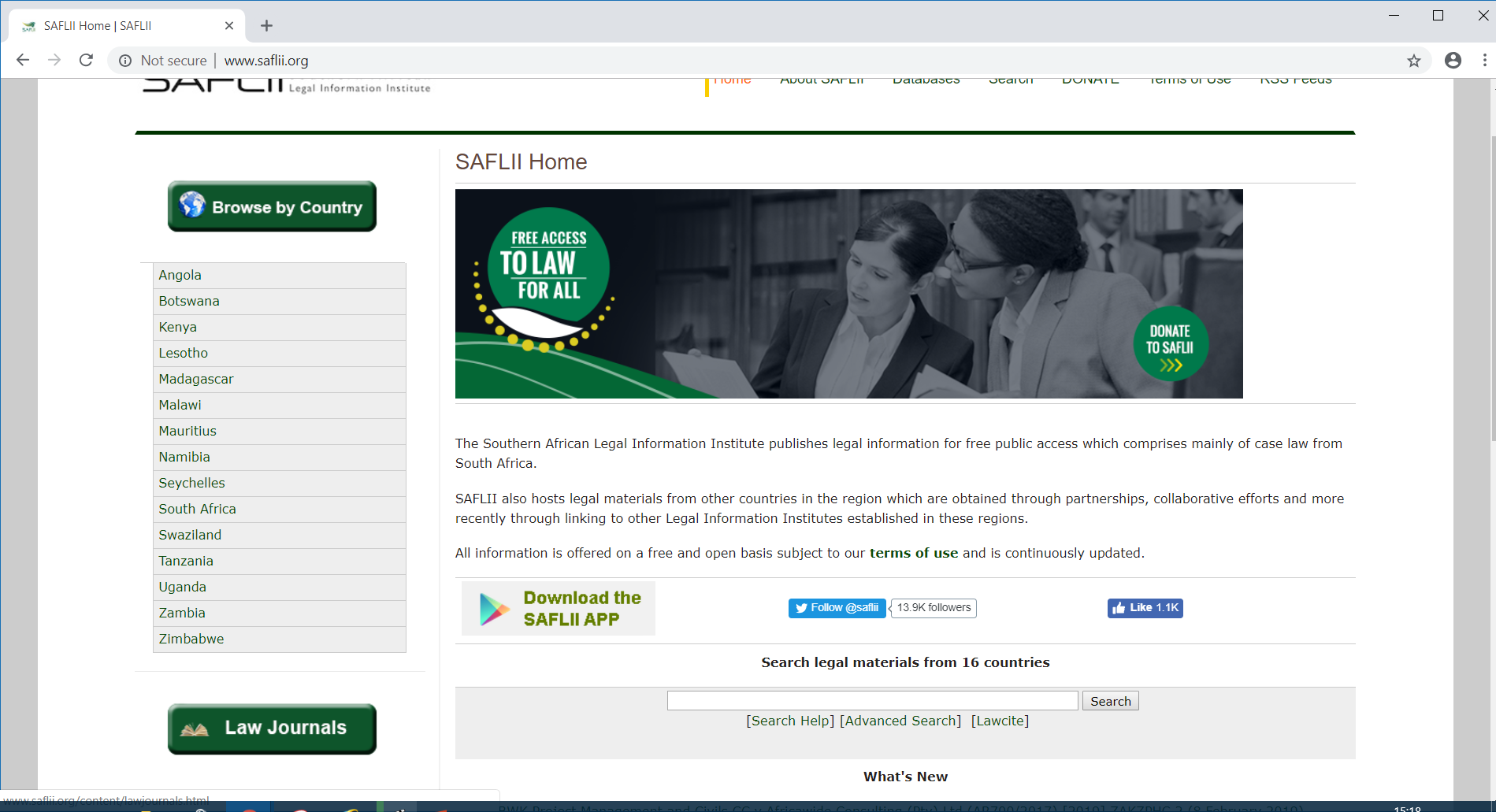 Free online case law or judgments: SAFLII, Constitutional Court; Supreme Court of Appeal.
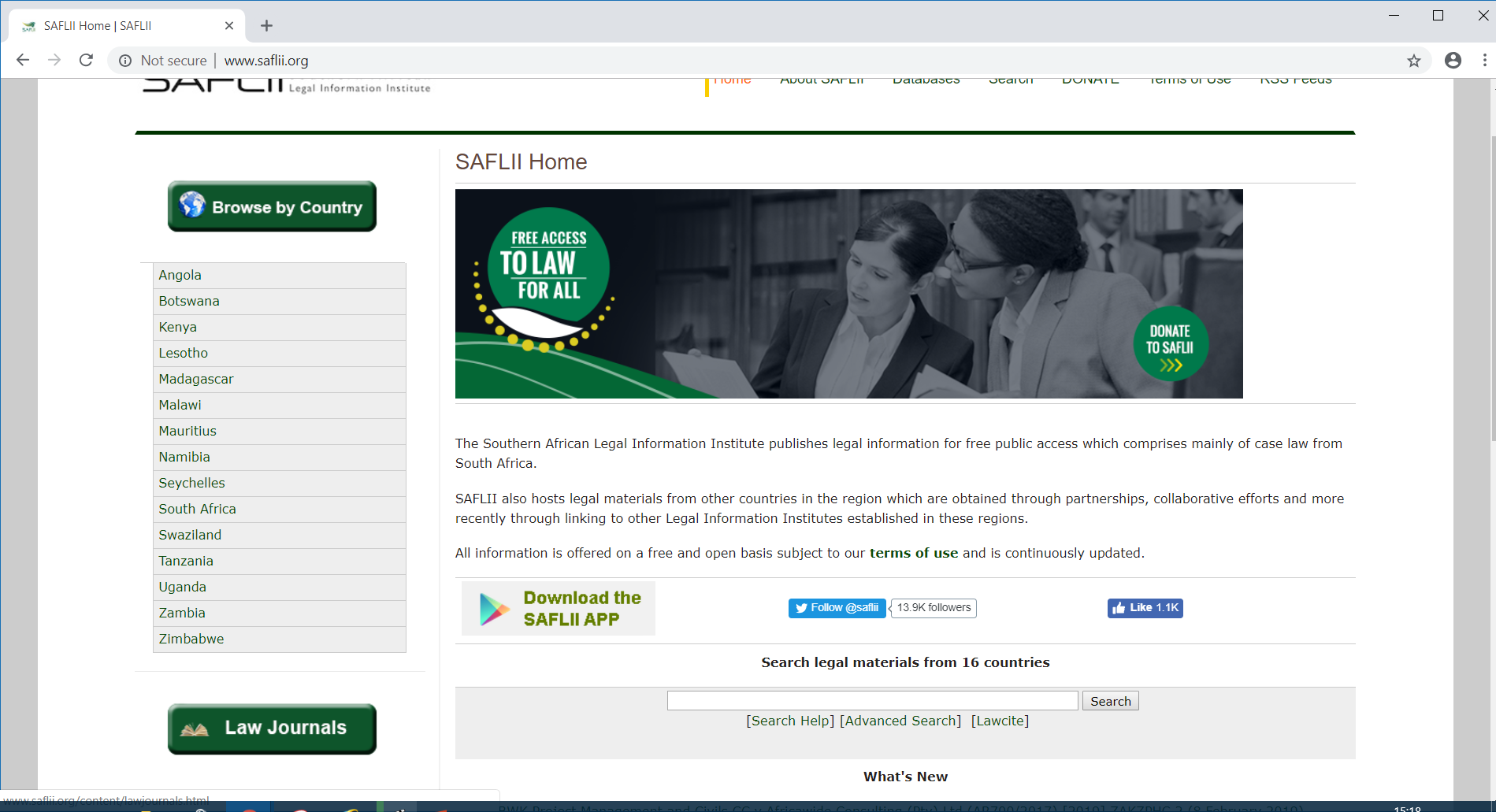